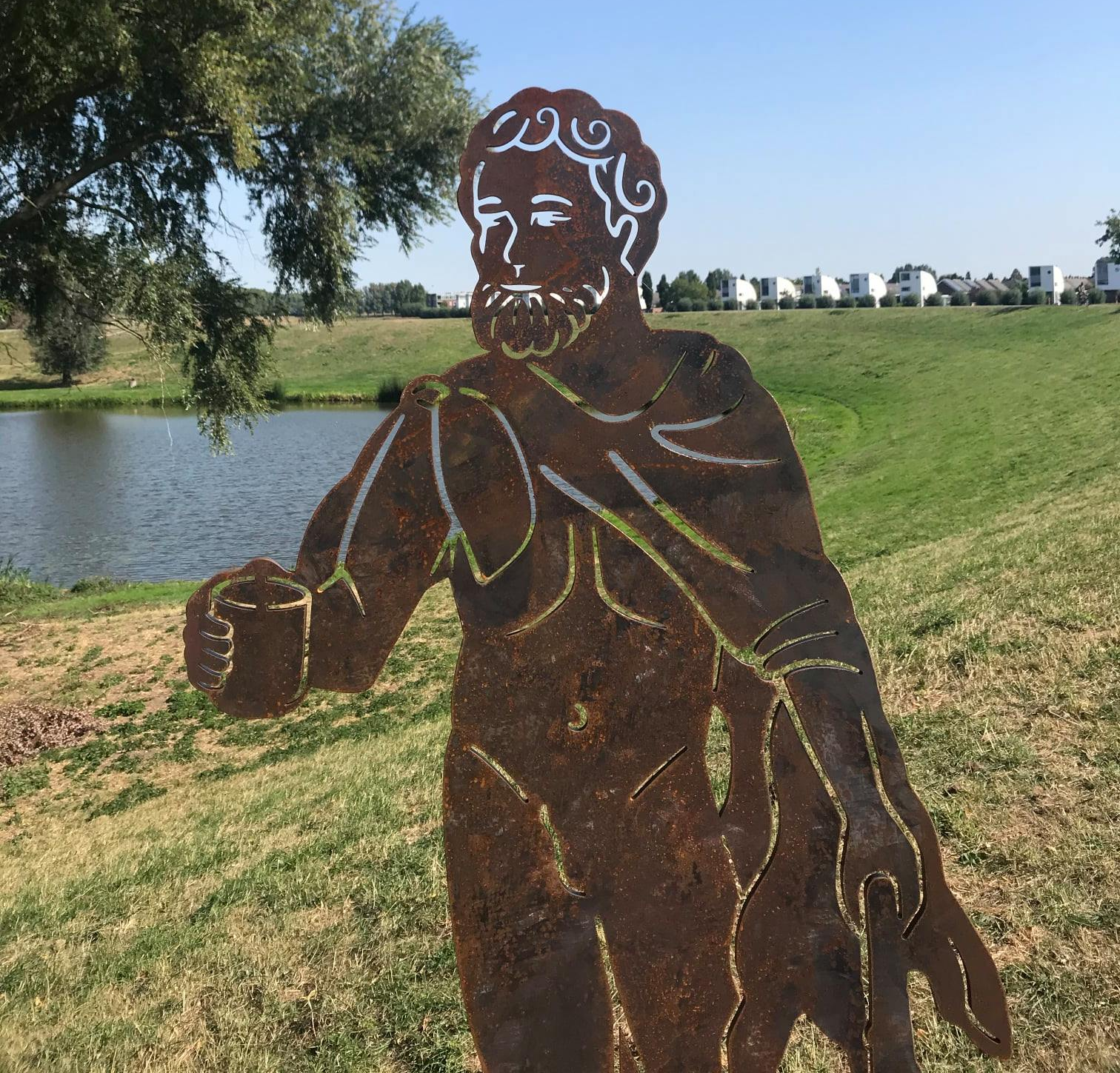 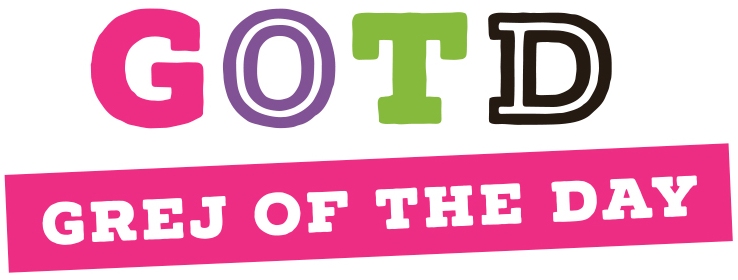 GOTD
Canon van
Rosmalen
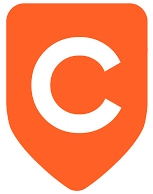 Waar?
Wat?
Wie?

Wanneer?
1
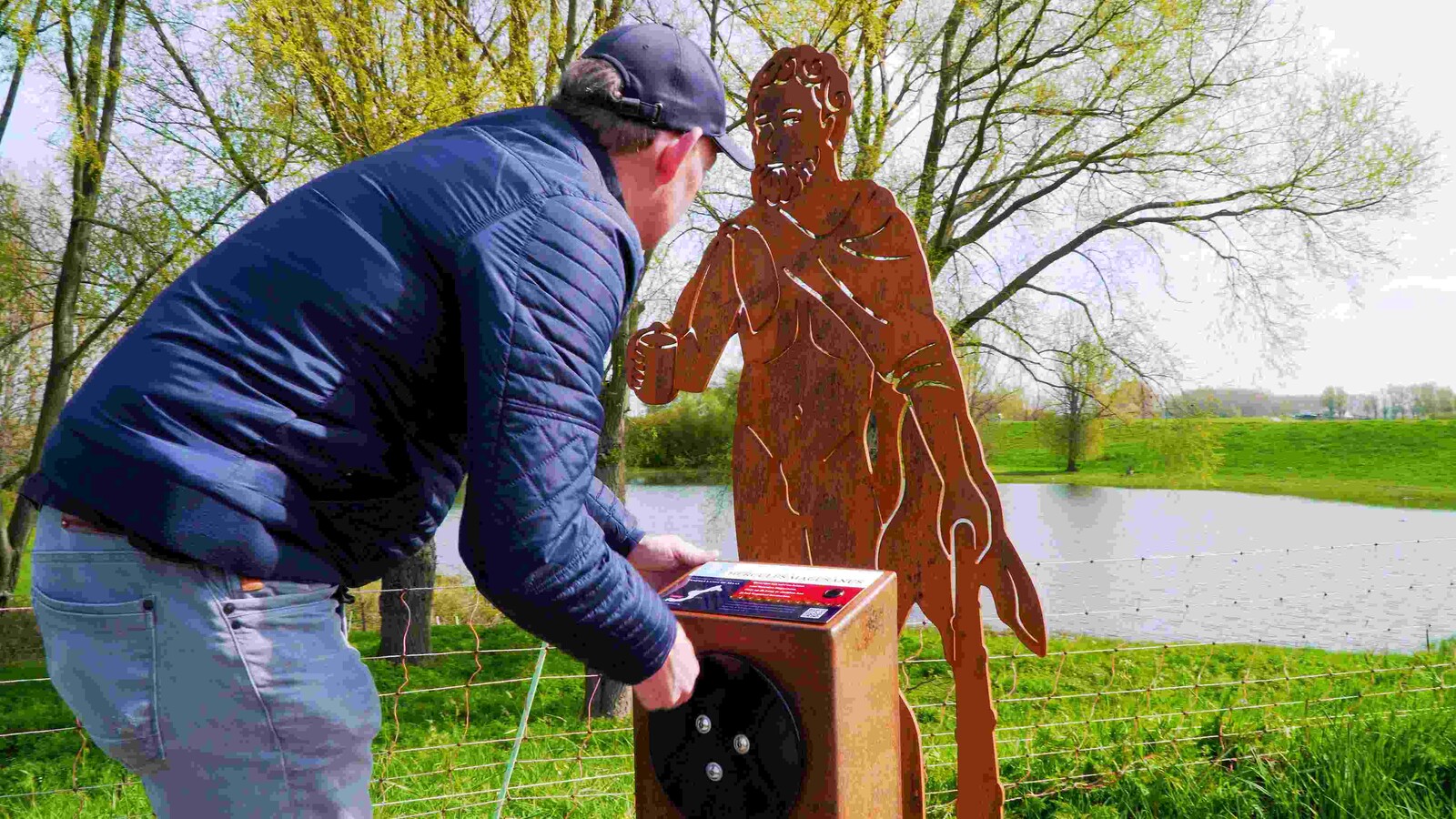 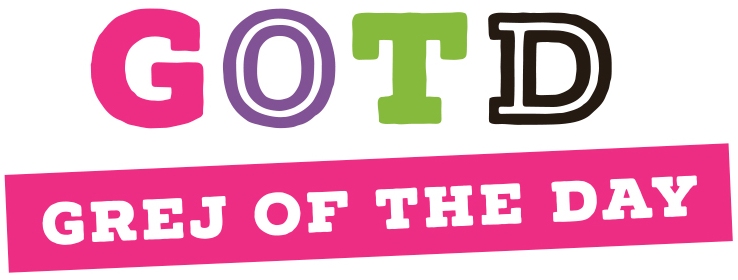 GOTD
Canon van
Rosmalen
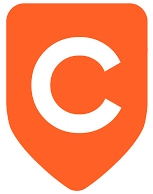 Hercules Magusanus
Wanneer, wat, wie?
Herdenkingspunt met namaakbeeld op fietsroute
Rond 1990 veel Romeinse vondsten uit 75 na Chr.
O.a. van Bataafs - Romeinse tempel met dit beeldje
Hercules was Romeinse halfgod
Magusanus was de Germaanse oorlogsgod
Waar?
Op de kruising Empelse Dijk / Walpad (Oud Empel)
Fietsknooppunt 48 - 96  (dichtst bij 96)
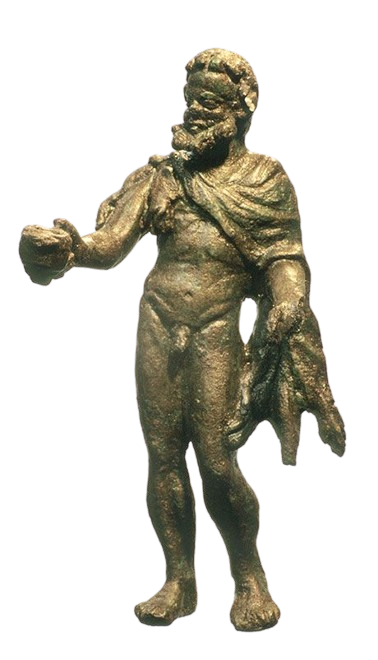 Beeldje: 
Hercules Magusanus
8 cm hoog
In Noordbrabants 
Museum
2
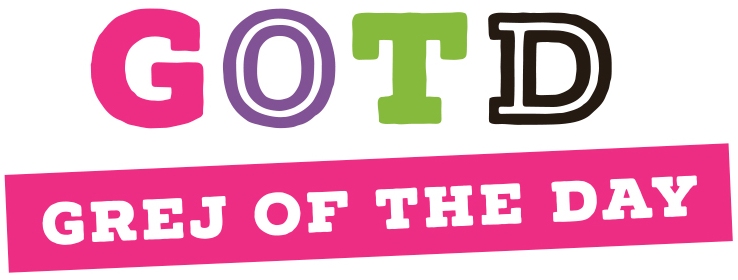 GOTD
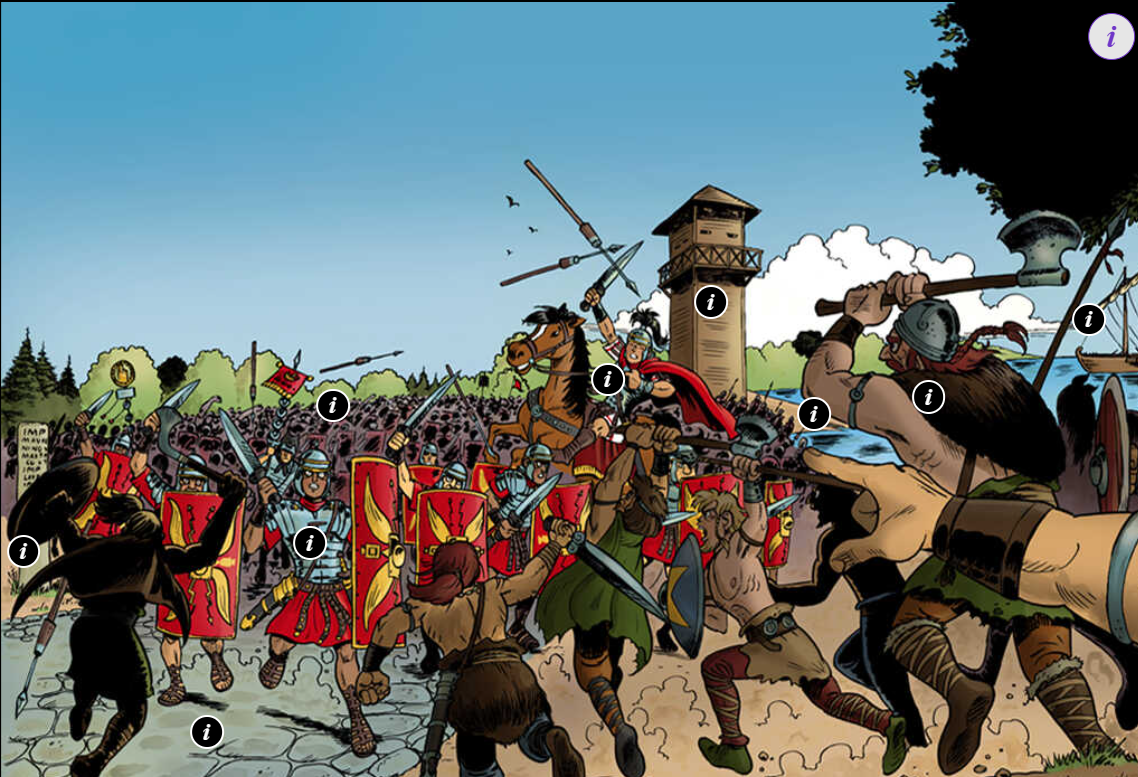 Canon van
Rosmalen
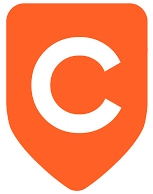 Bataven
Germaanse stam tussen Rijn en Maas
Goede soldaten te paard
Romeinen gebruikten hen graag
Grenzen beschermen
Rijn is de grens Romeinse rijk
Link naar vensterplaat Bataven
3
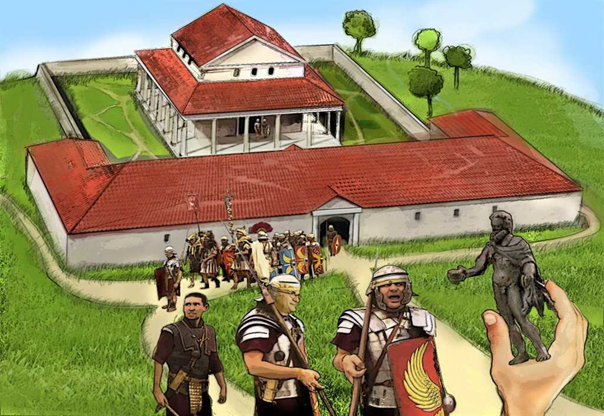 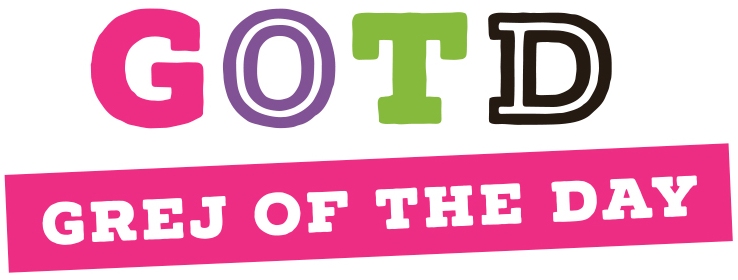 GOTD
Canon van
Rosmalen
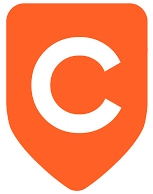 Tempel voor Hercules Magusanus
Tempel is gebouw om God(en) te aanbidden
Bataven kregen ook tempels van Romeinen
Nu zijn er kerken, moskeeën, synagogen én tempels
4
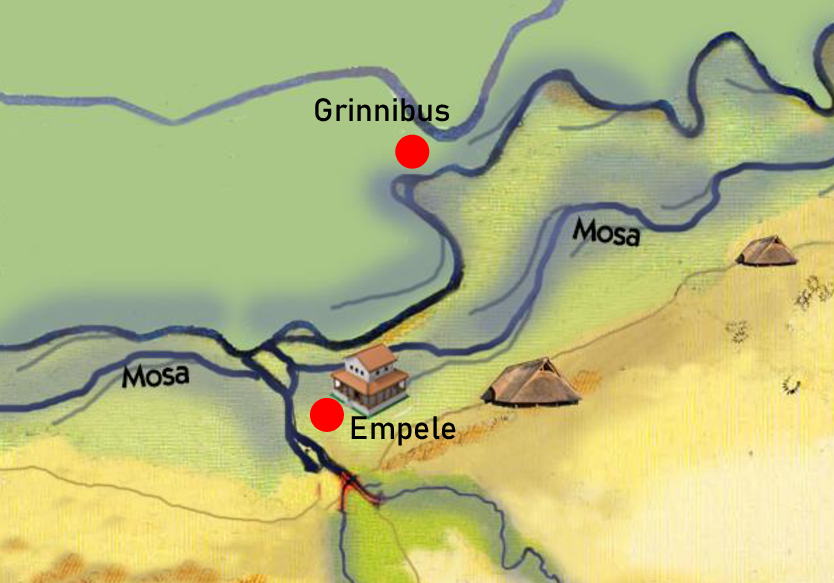 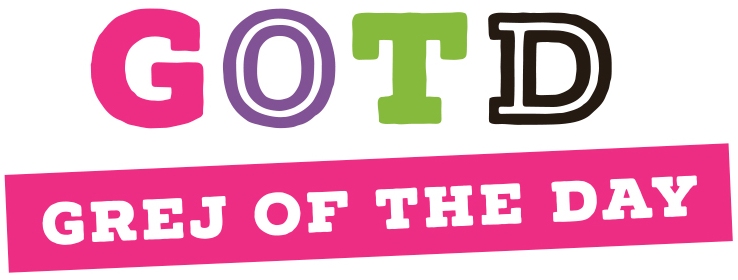 GOTD
Canon van
Rosmalen
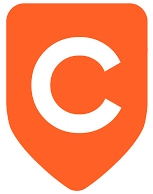 De Maas
De Rijn was grens Romeinse Rijk
Maar ook Maas was belangrijk:
verdediging, 
handelsweg
viswater
enz.
Op het plaatje de plaatsen Grinnibus (Rossum) en Empele (Empel).
5
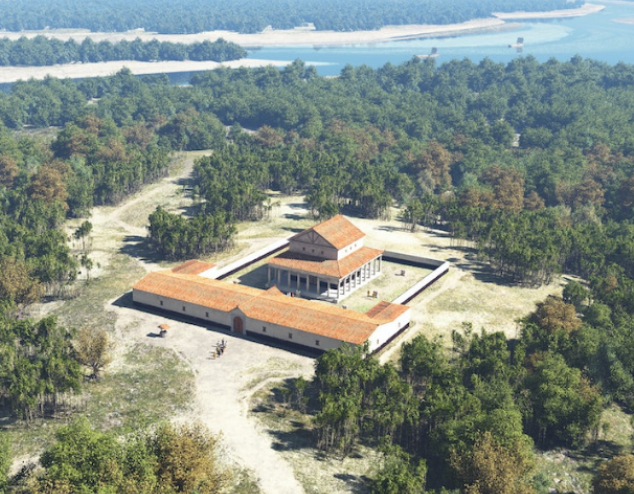 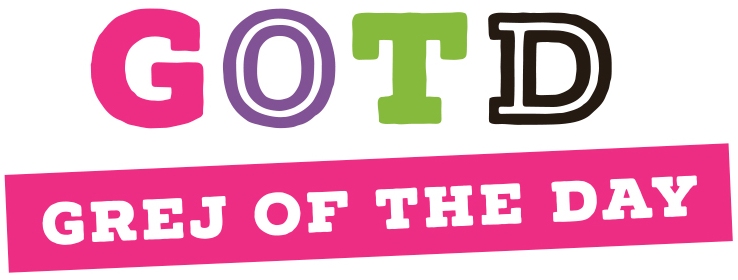 GOTD
Canon van
Rosmalen
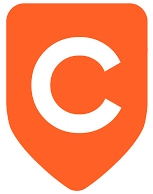 Wow: Een tempel uit de Romeinse Tijd
Leuk om thuis te vertellen!
Langs de Maas in de buurt van de A2 
Herinnering samenwerking Germanen en Romeinen
Iets verderop: de Tempel van Kessel
Brokstukken gevonden in 1990
Filmpje Reconstructie Tempel van Kessel>>
6
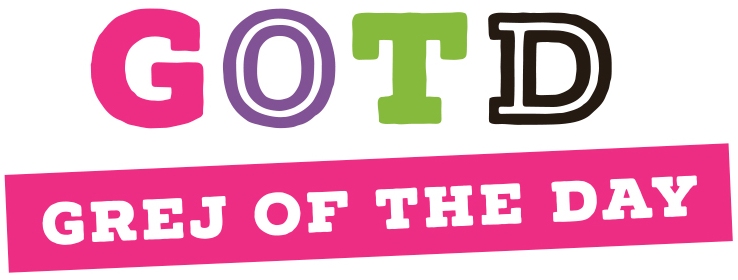 GOTD
Canon van
Rosmalen
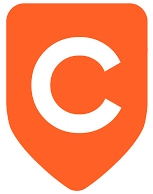 Extra
Filmpje : De Tempel van Empel van ±11 minuten
7
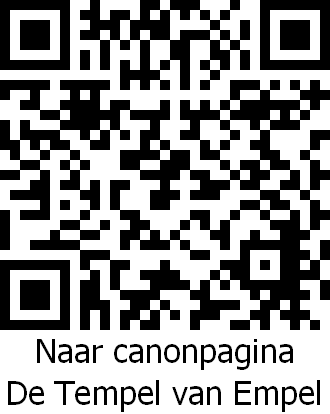 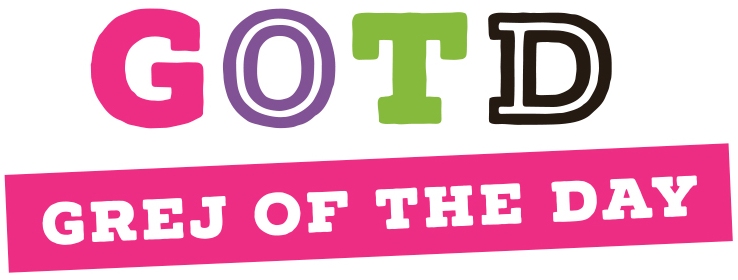 GOTD
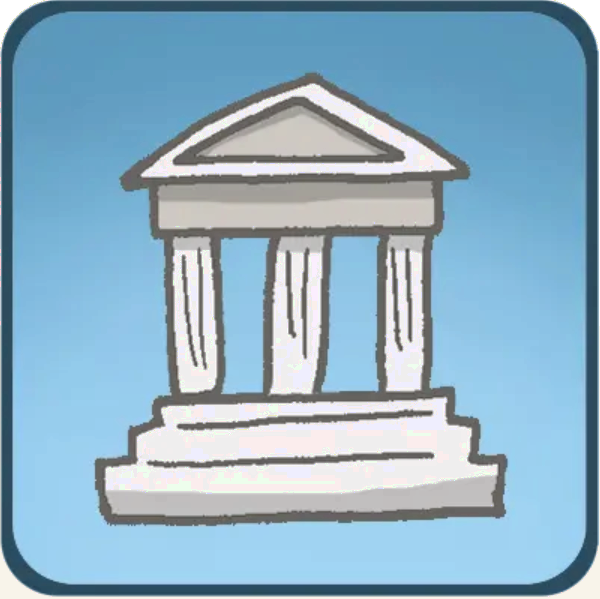 Canon van
Rosmalen
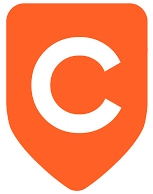 Naar meer info op Canon-pagina
3000 v. Chr. – 500 n. Chr.
In ± 50 v. Chr. komen Romeinen naar ons land
Voor het eerst wordt er over de lage landen geschreven 
De Oude Tijd is begonnen
©© 2024 Jan van Nuland, samenstelling tekst en vormgeving – canonrosmalen@gmail.com
8